Лоскутное шитьё
квадрат
Презентацию выполнила учитель технологии
Одинцовской гимназии №14
Г.Одинцово  Московской области
Оськина Наталья Николаевна.
Цели:
- ознакомить учащихся с историей лоскутного шитья;
- способствовать развитию у обучающихся логического мыш­ления;
- развивать активность и самостоятельность.
Повторение    правил  безопасной        работы
Повторение пройденного материала
Какие виды швов вы знаете?
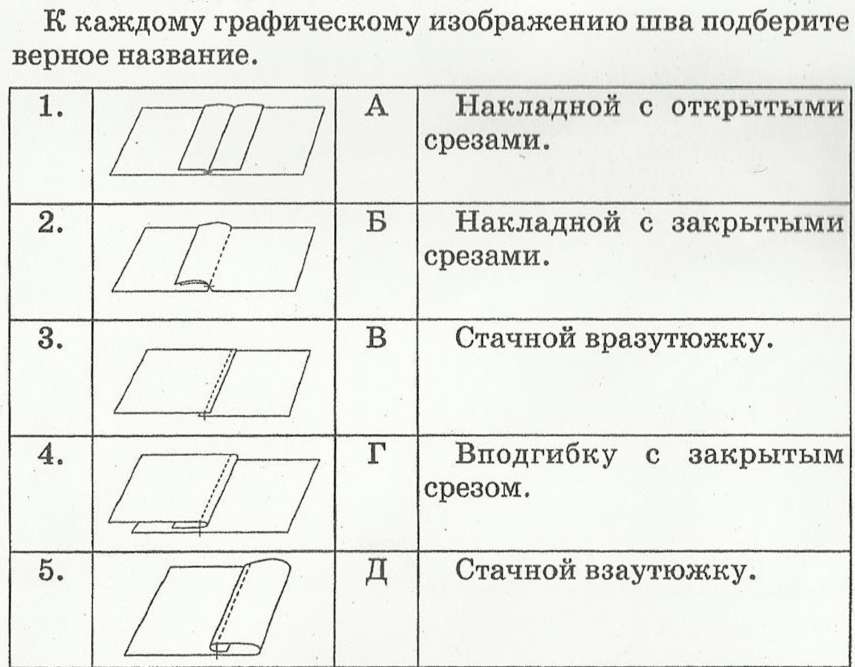 Загадки
Лоскутная техника - удивительное рукоделие, пришло к нам из глубокой древности.
Техника сшивания кусочков ткани и кожи на Руси появилась в незапамятные времена.
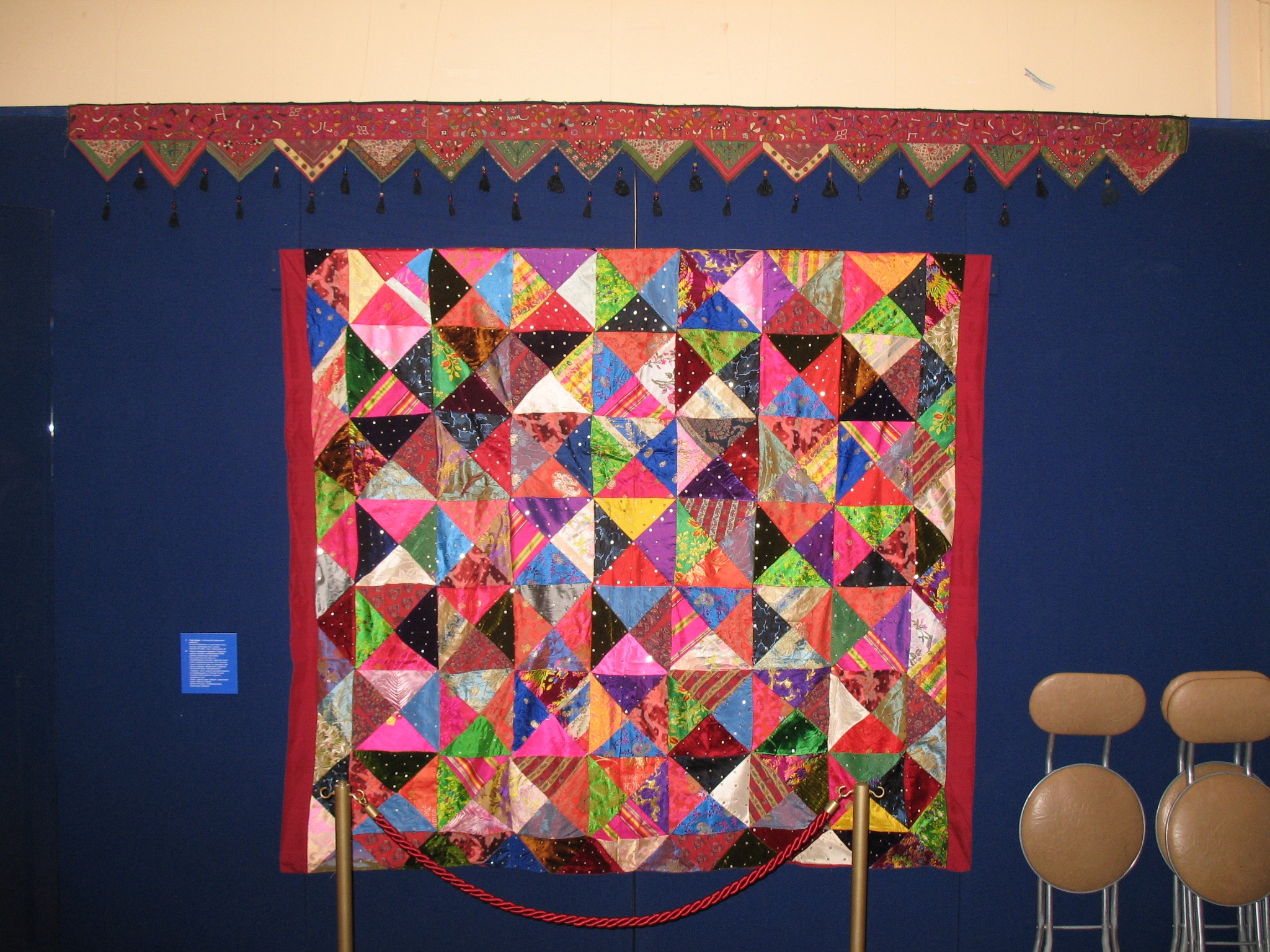 Остав­шиеся от раскроя лоскутики экономные хозяйки тоже пускали в дело. Почти в каждом крестьянском доме можно было увидеть ве­селые разноцветные лоскутные одеяла, наволочки для подушек, разноцветные яркие коврики и многое другое.
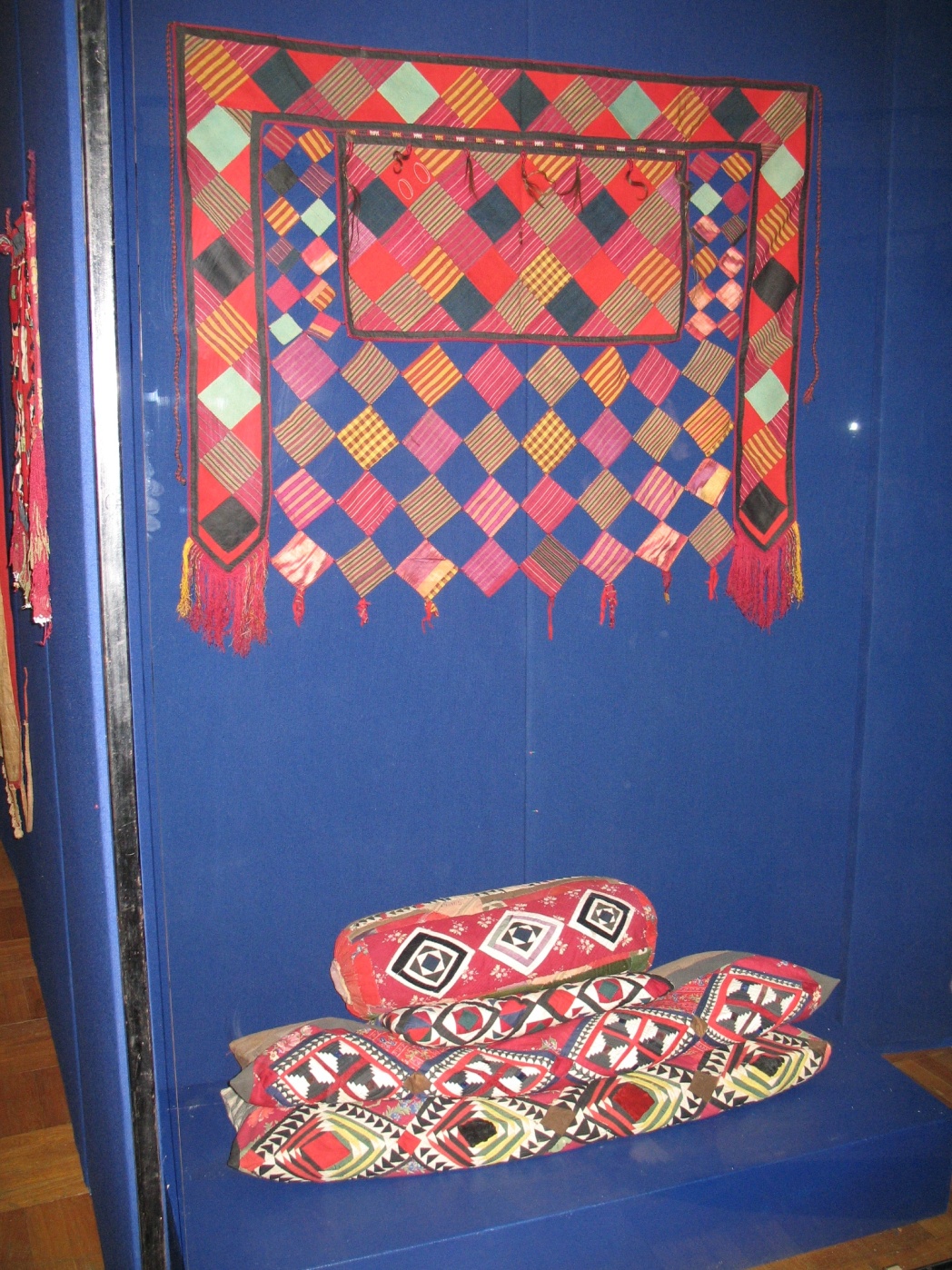 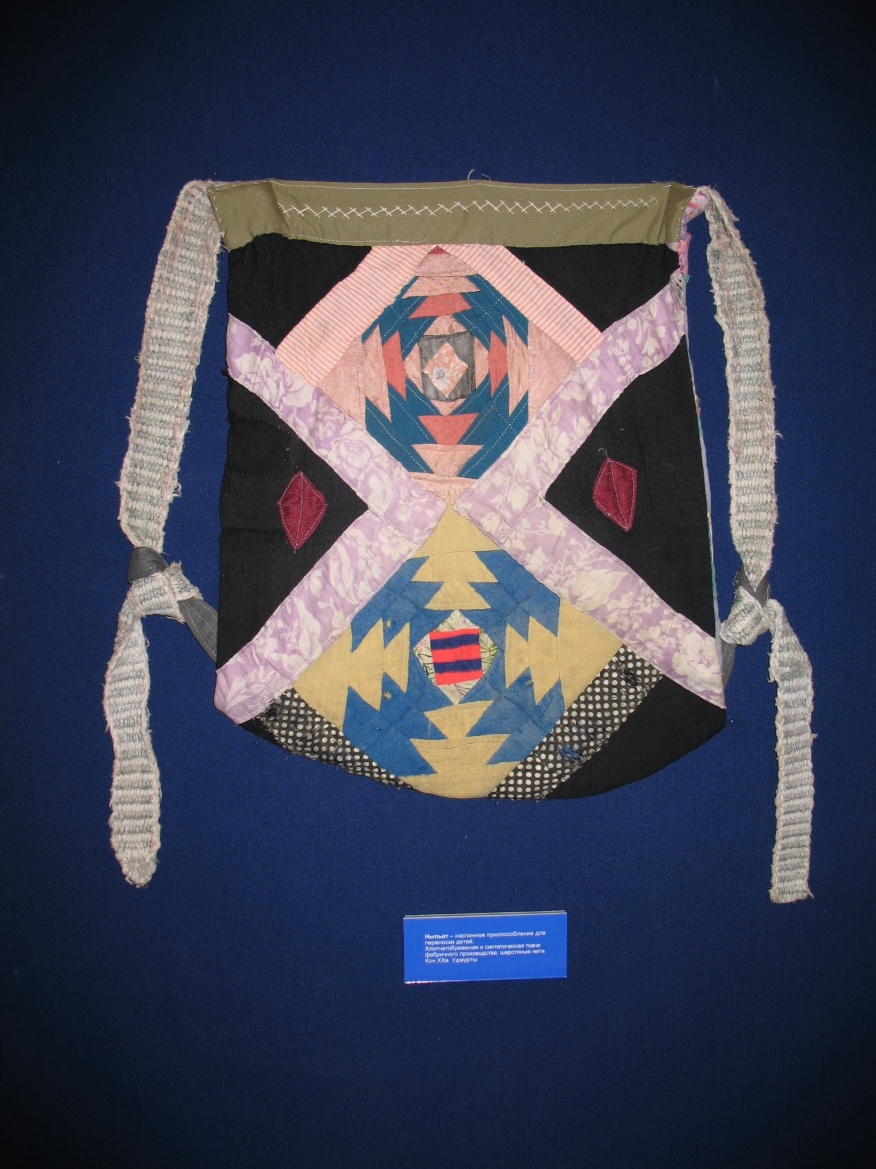 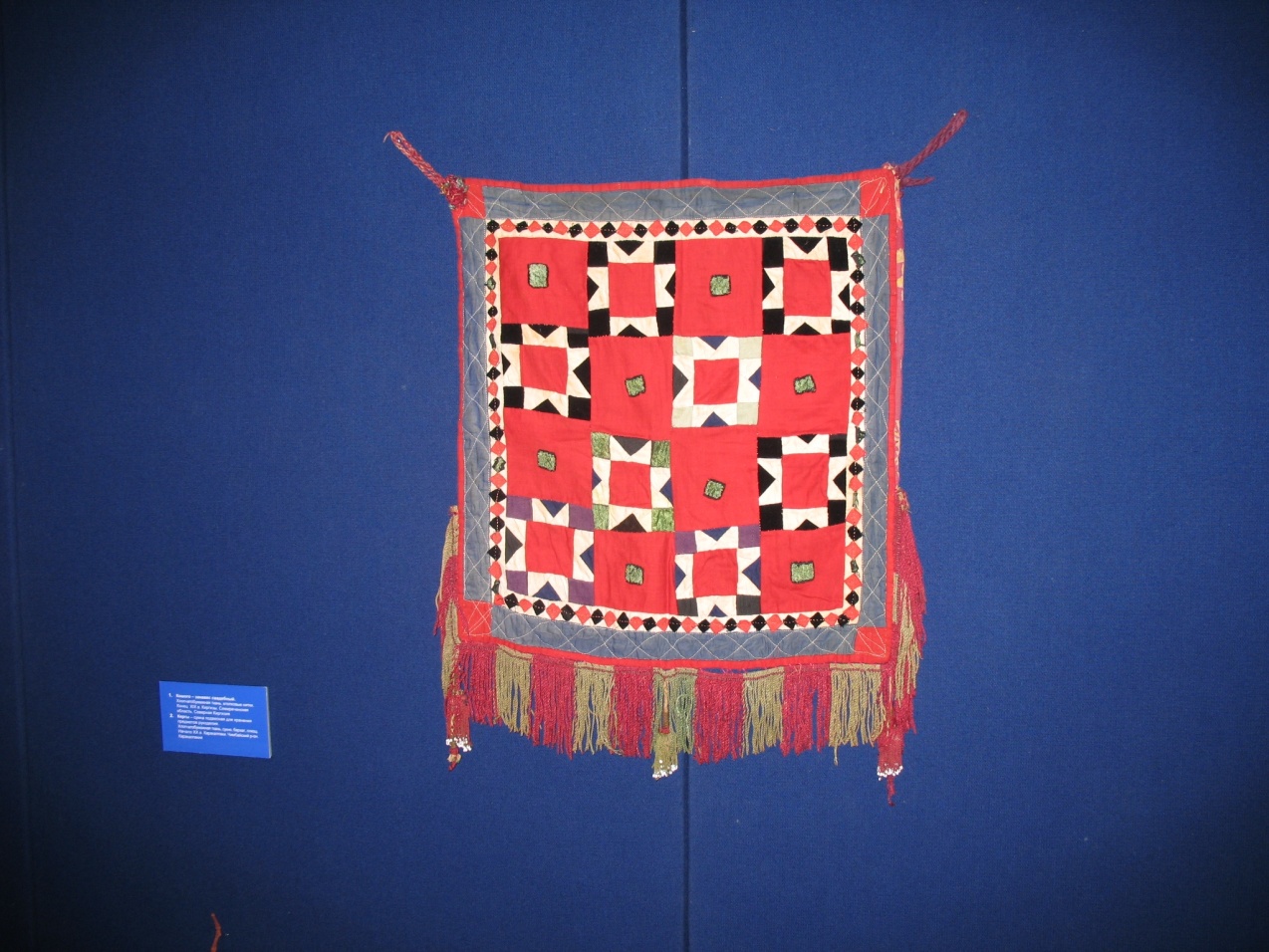 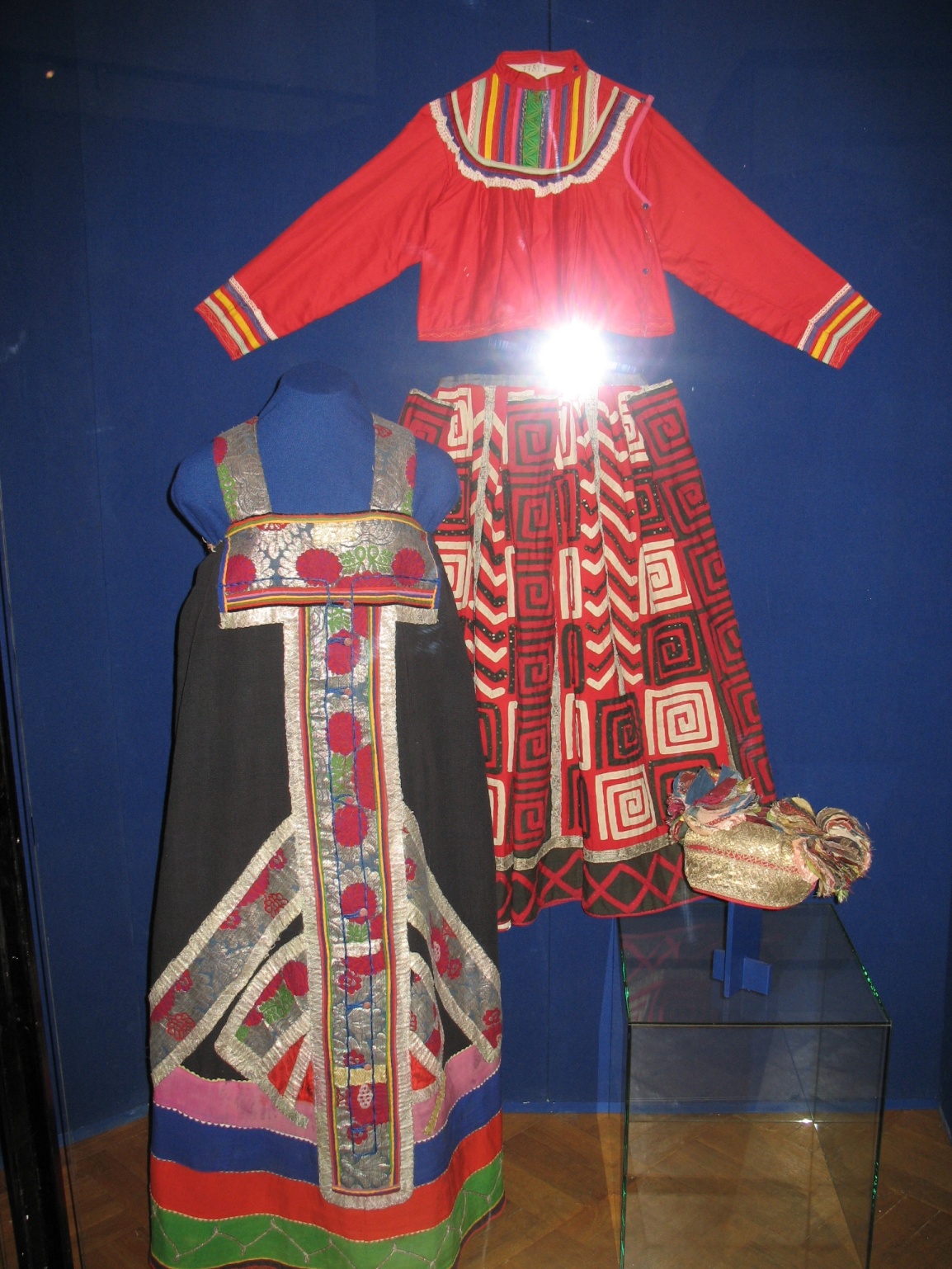 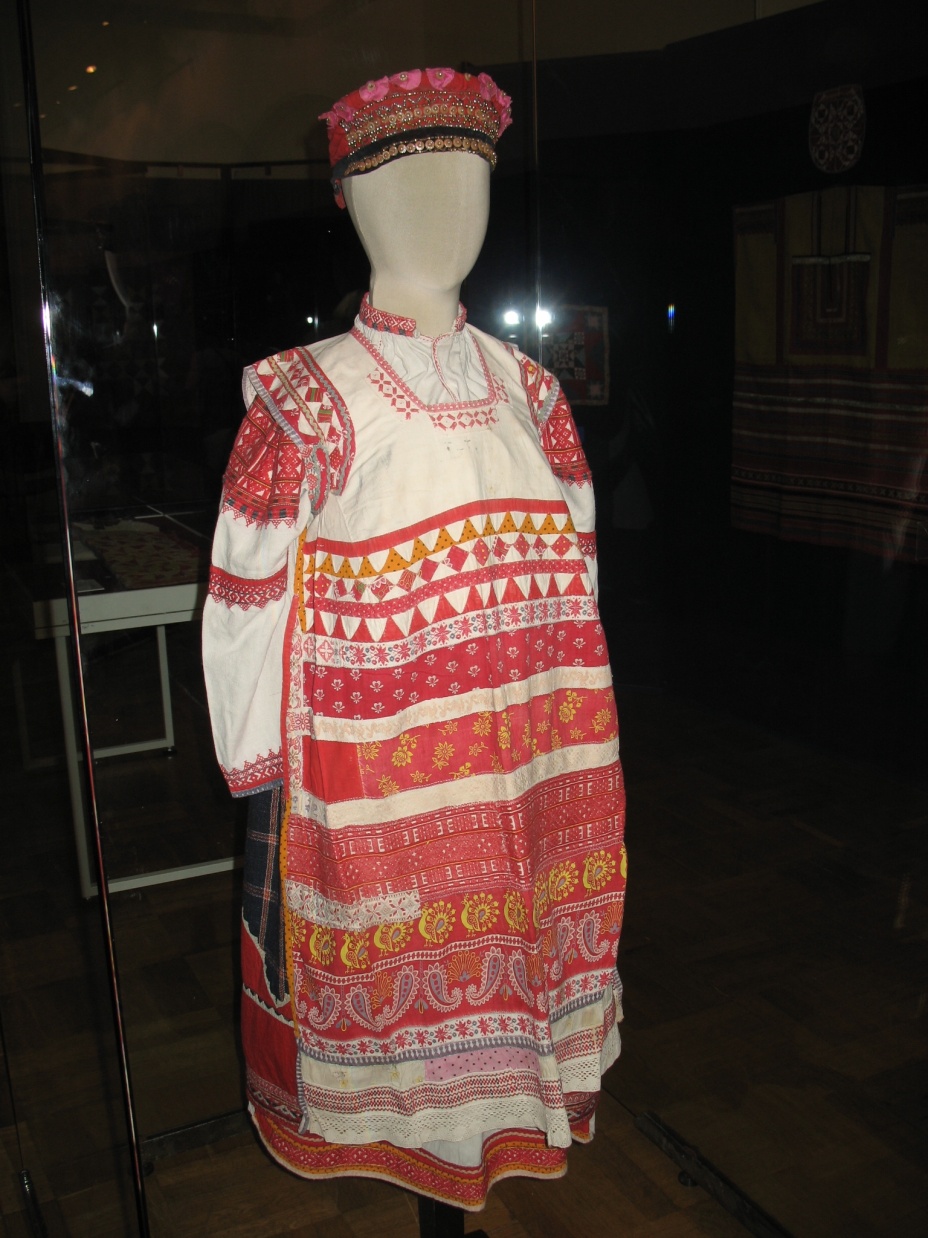 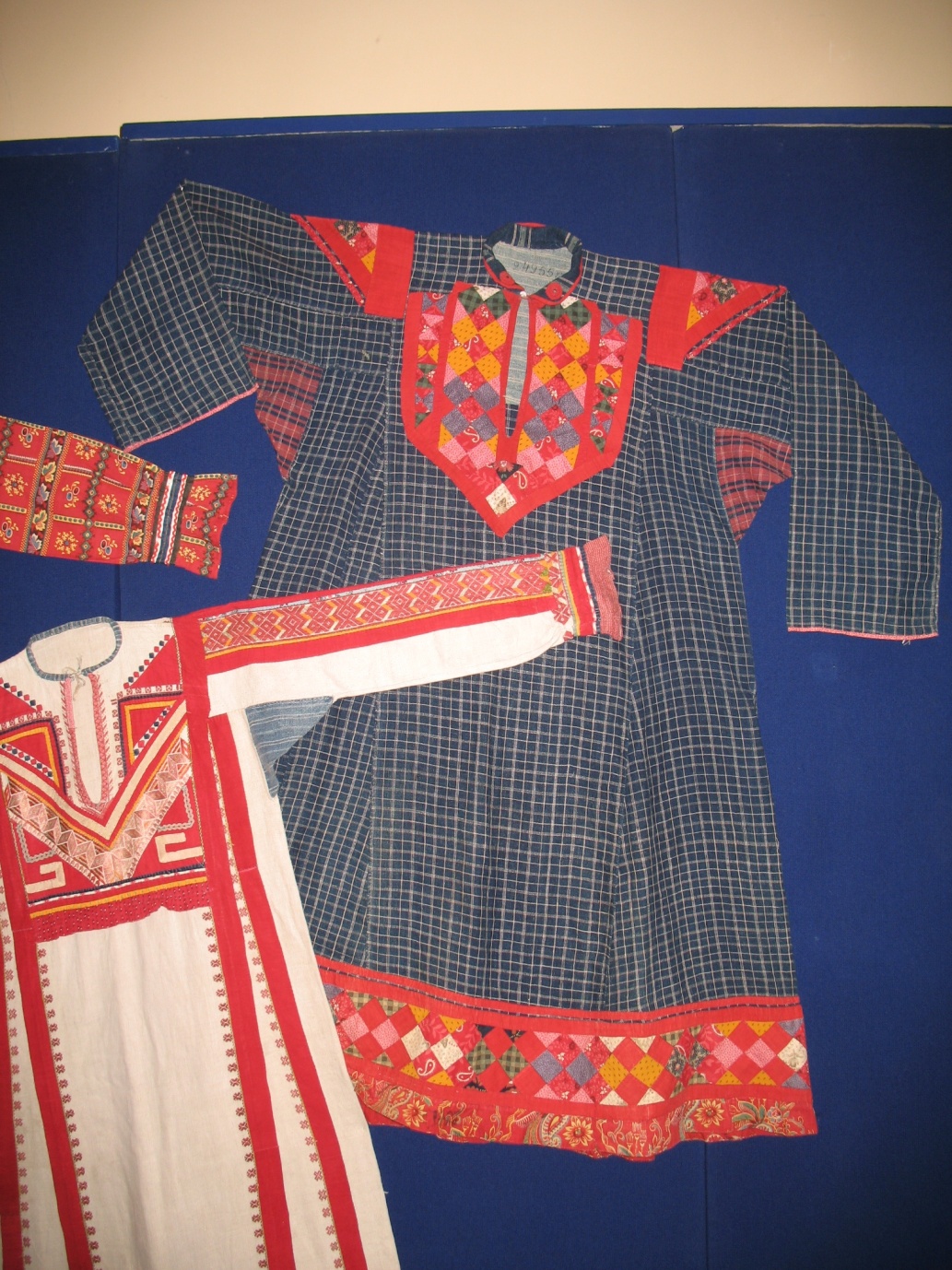 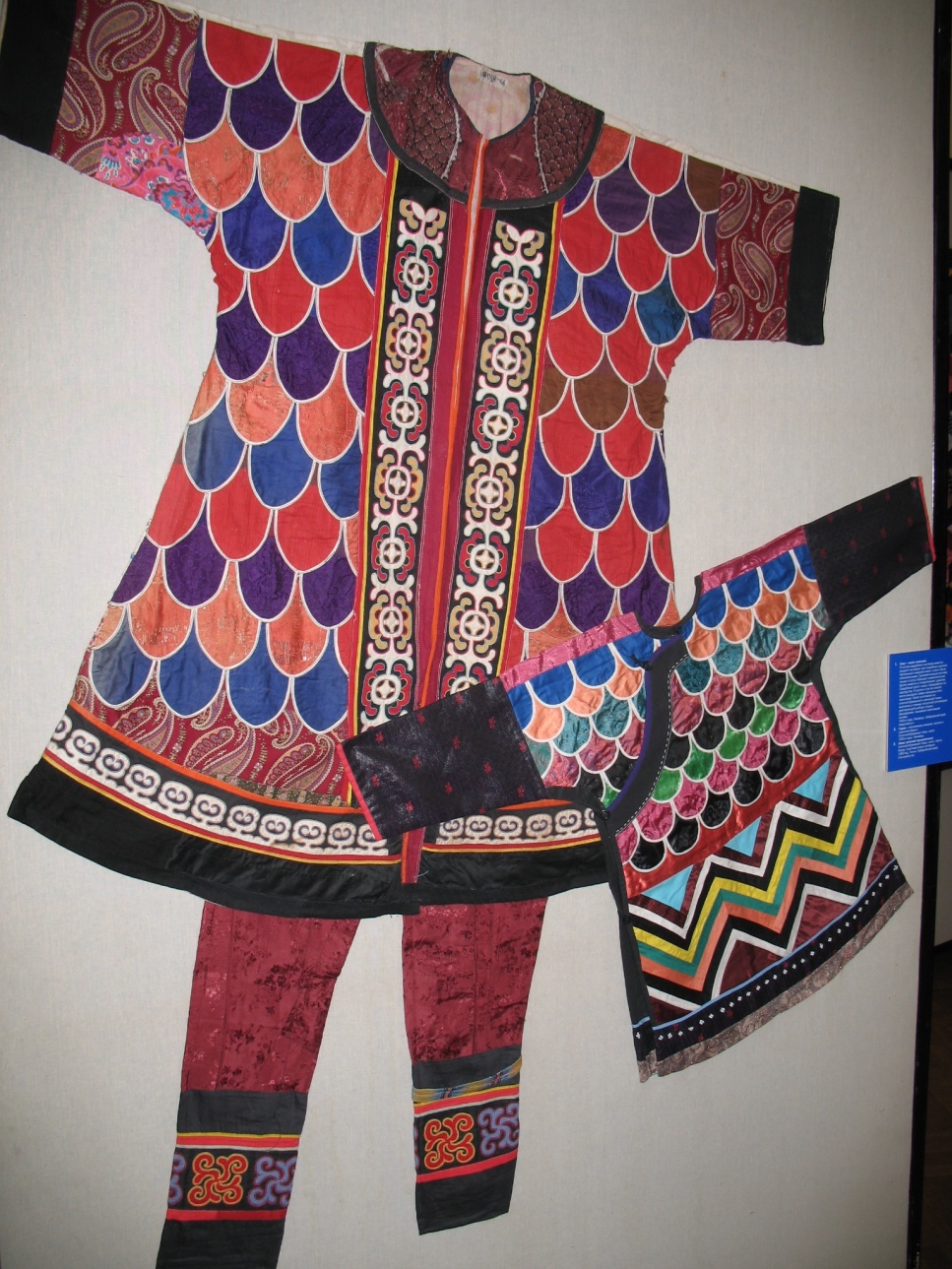 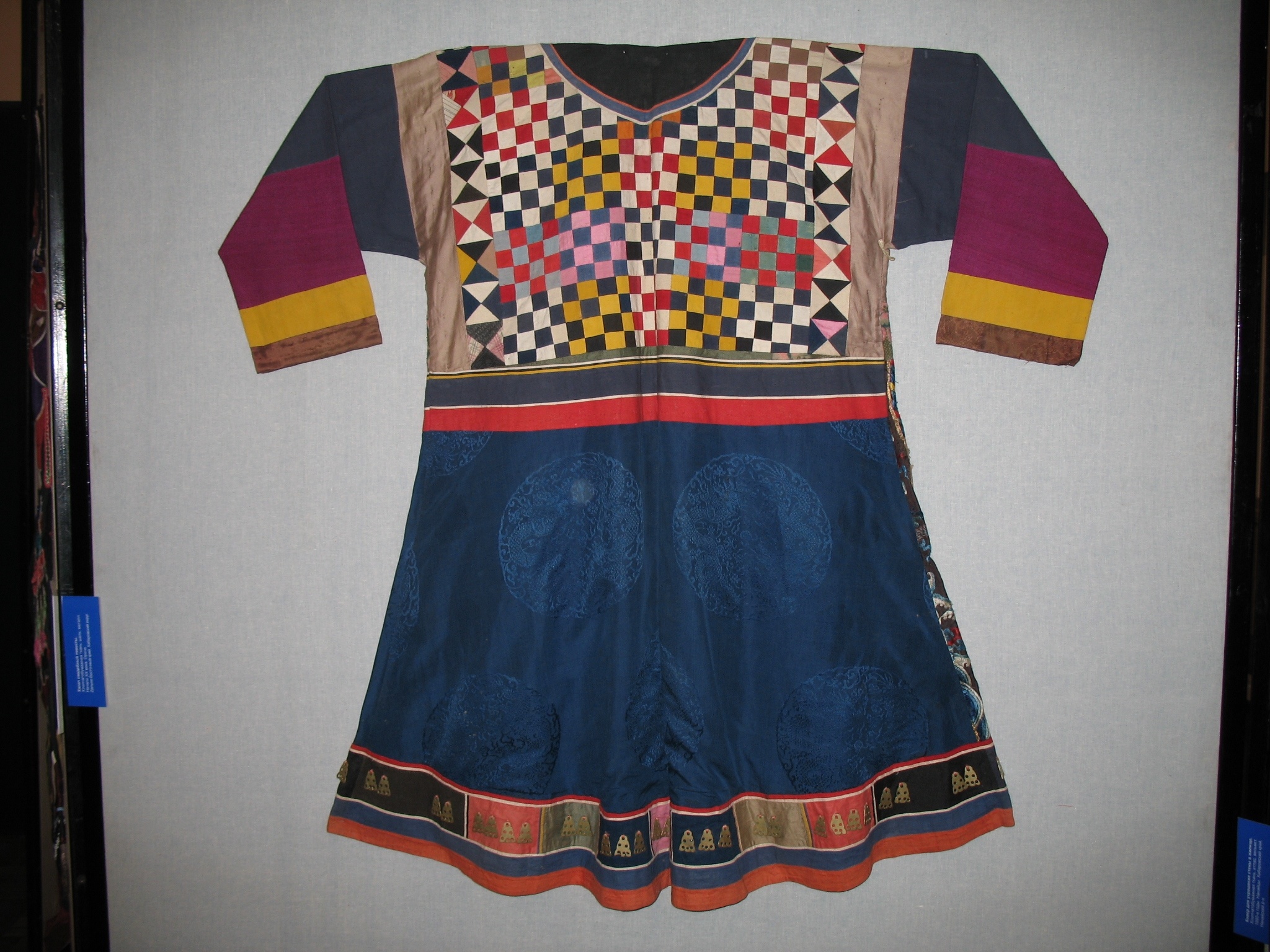 Мастерицы с любовью выкладывали лоскутные узоры, подобные тем, что выполняли древние мастера мозаики. Они собирали квадраты и треугольники в различные геометрические орнаменты и композиции, что напо­минало вышивку, роспись или тканые ковры.
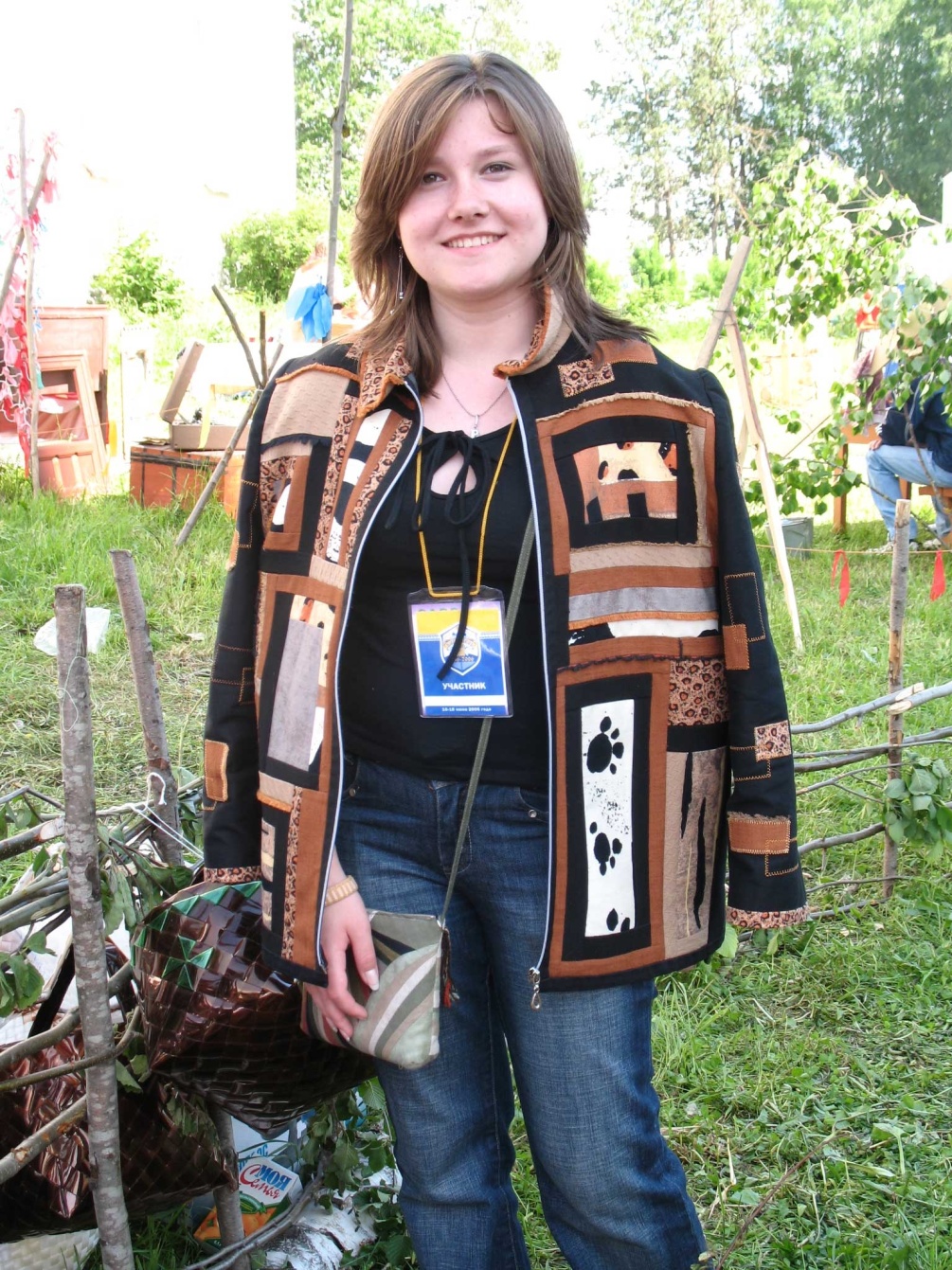 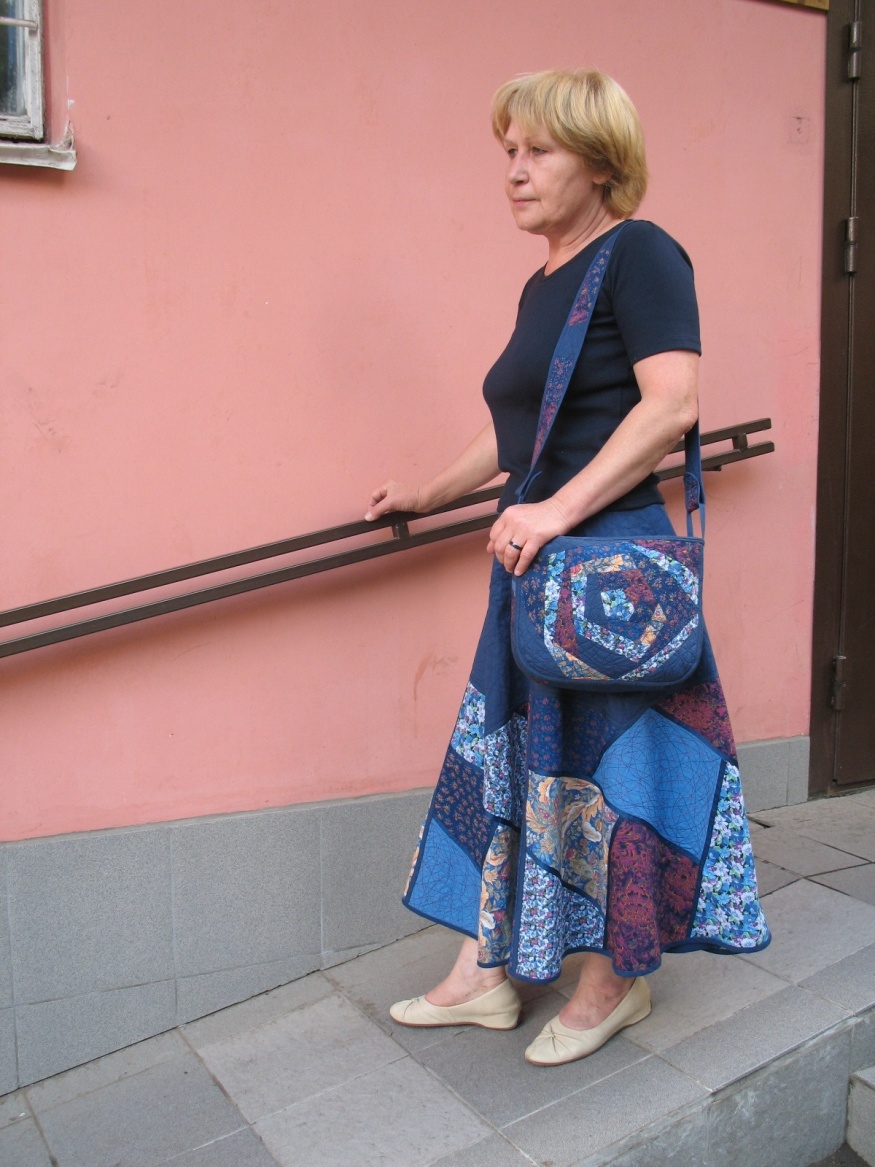 Пэчворк - так по научному называется лоскутная тех­ника - популярен и сегодня. Он продолжает жить и развиваться, обретая, благодаря появлению новых материалов и оборудования, современные черты
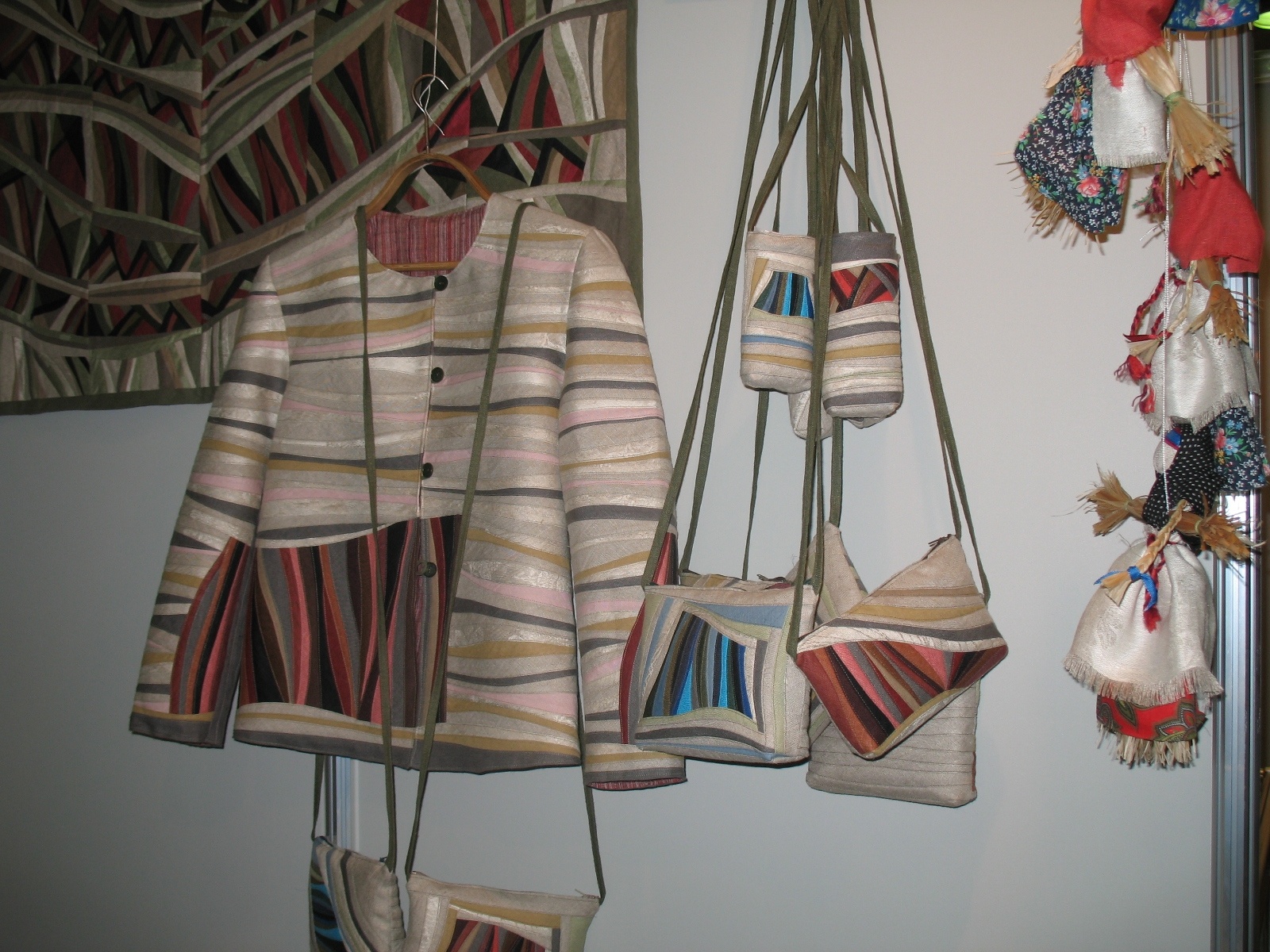 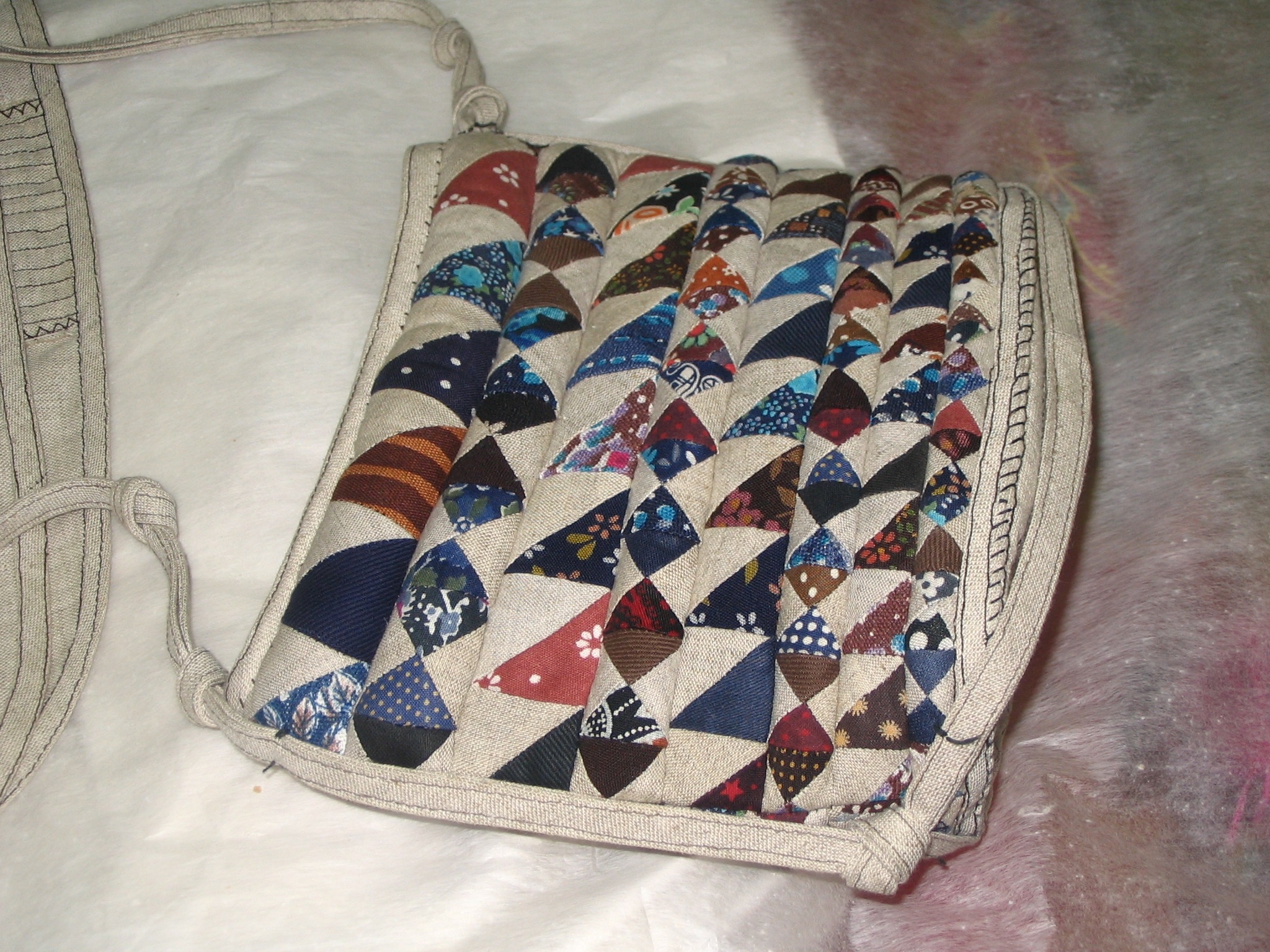 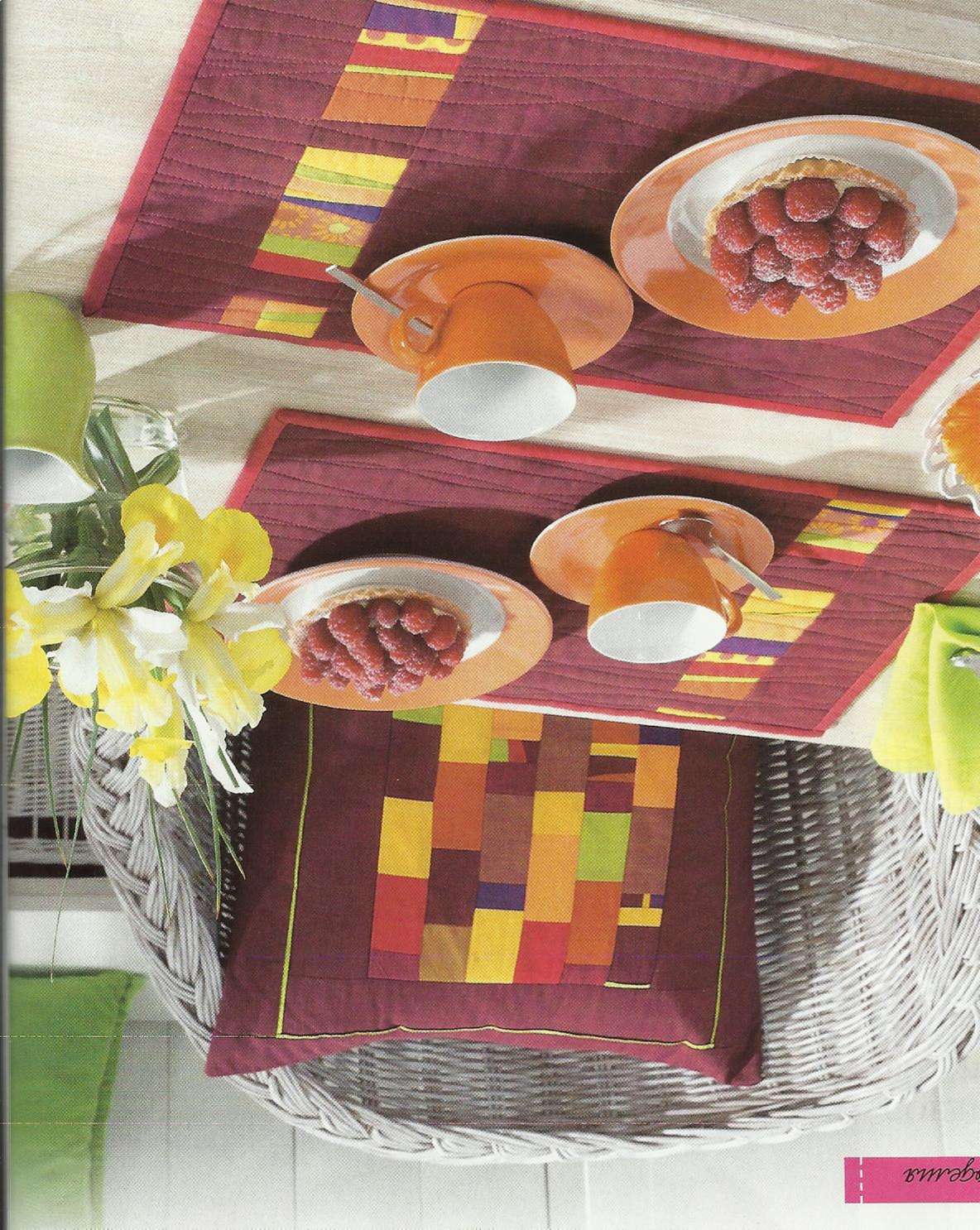 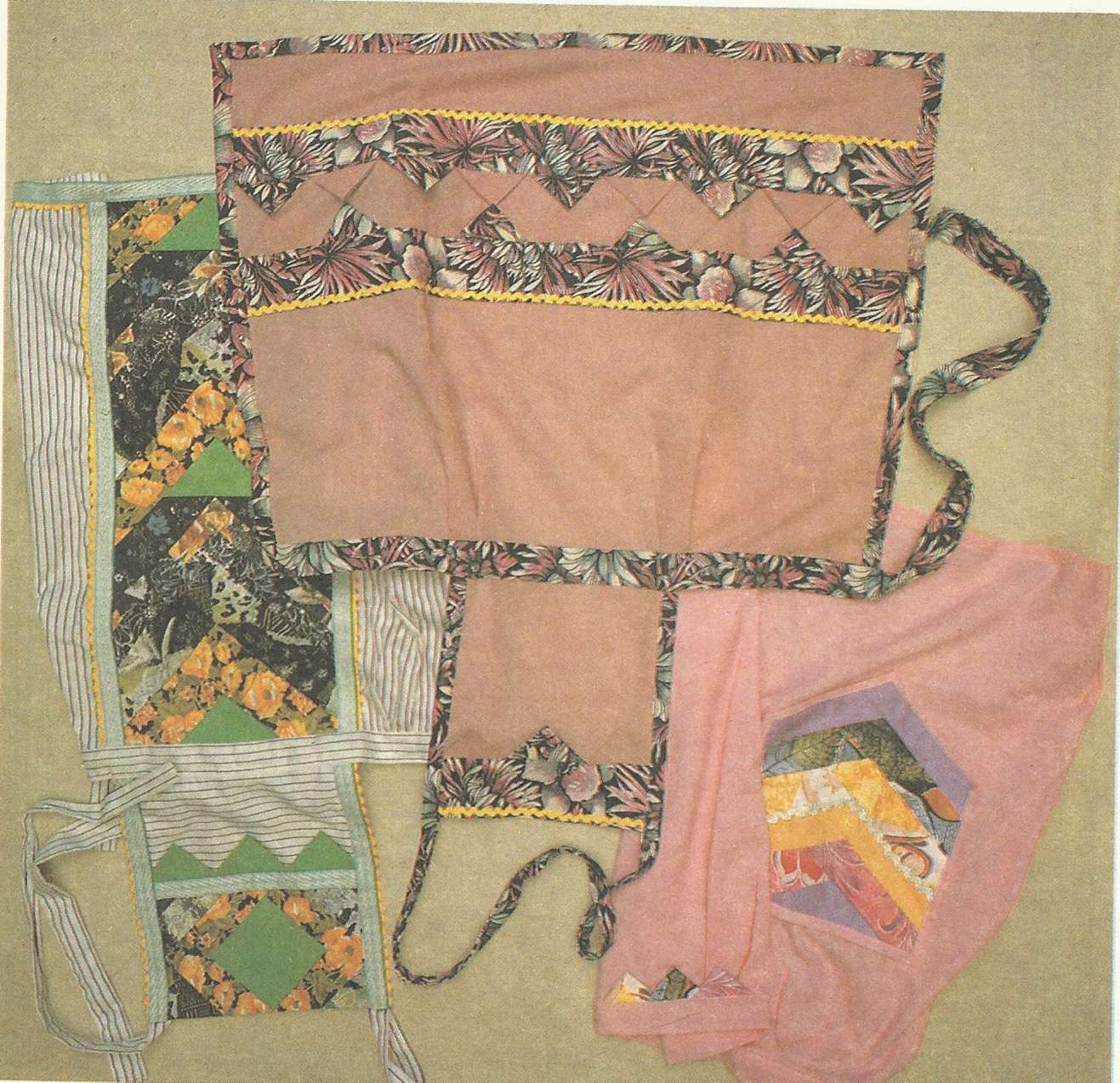 Лоскутным шитьем занимаются не только до­машние рукодельницы, но и профес-сиональные художники. Они создают панно, ковры, модели одежды.
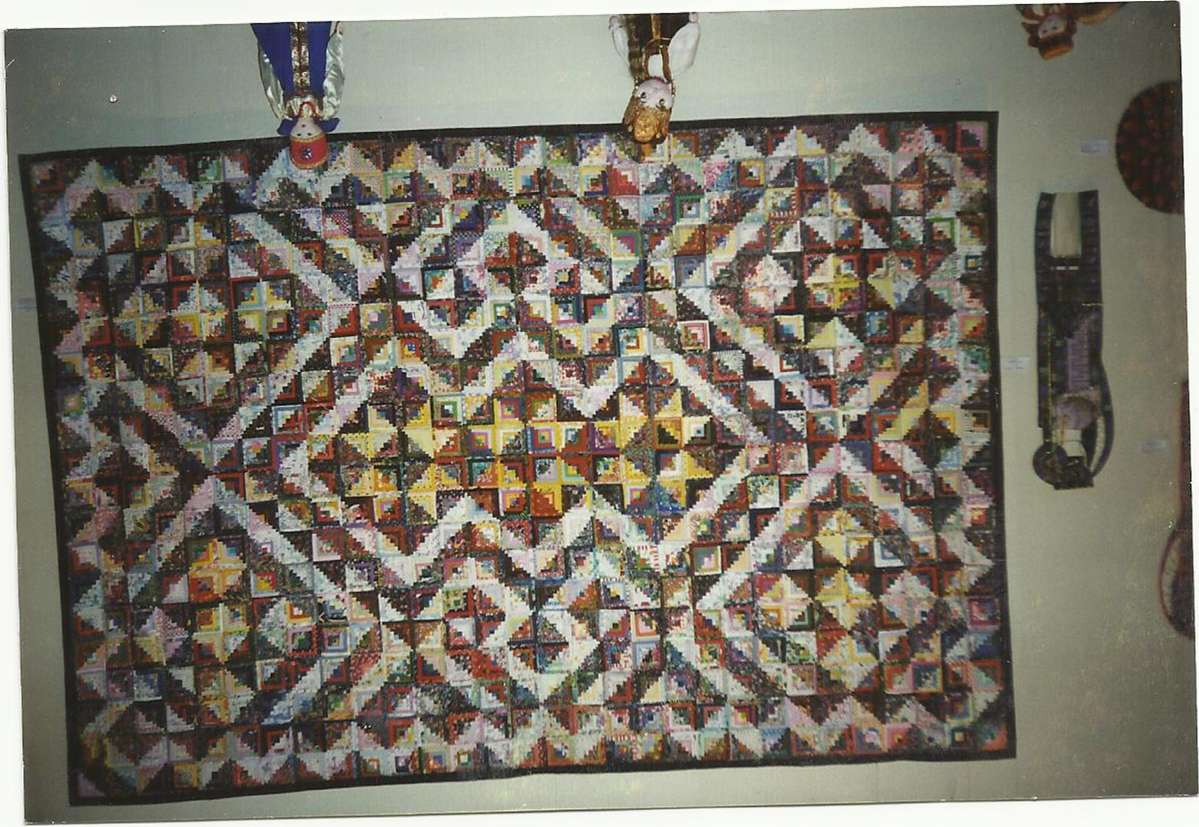 Практическая    работа
Техника «Очаг»
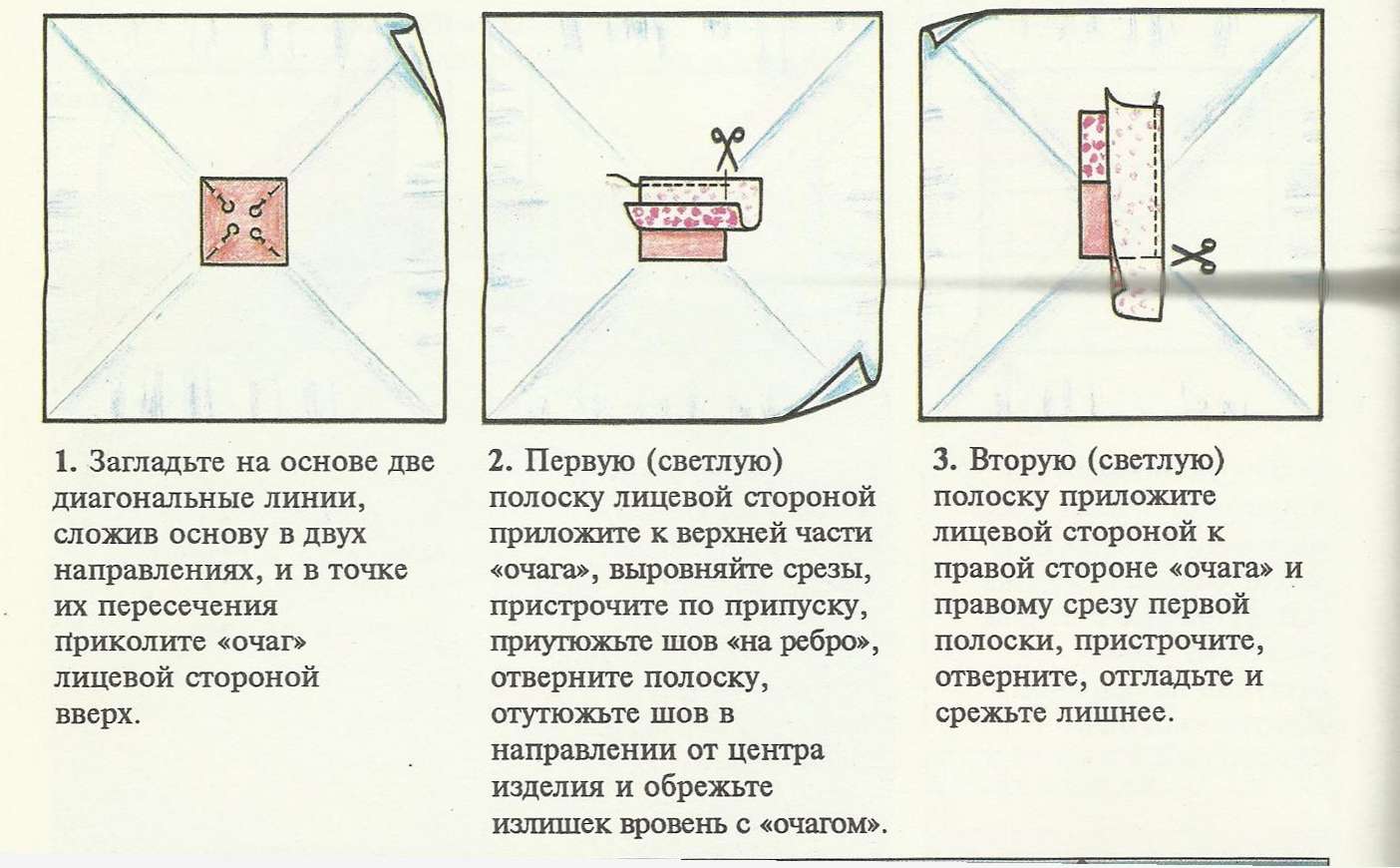 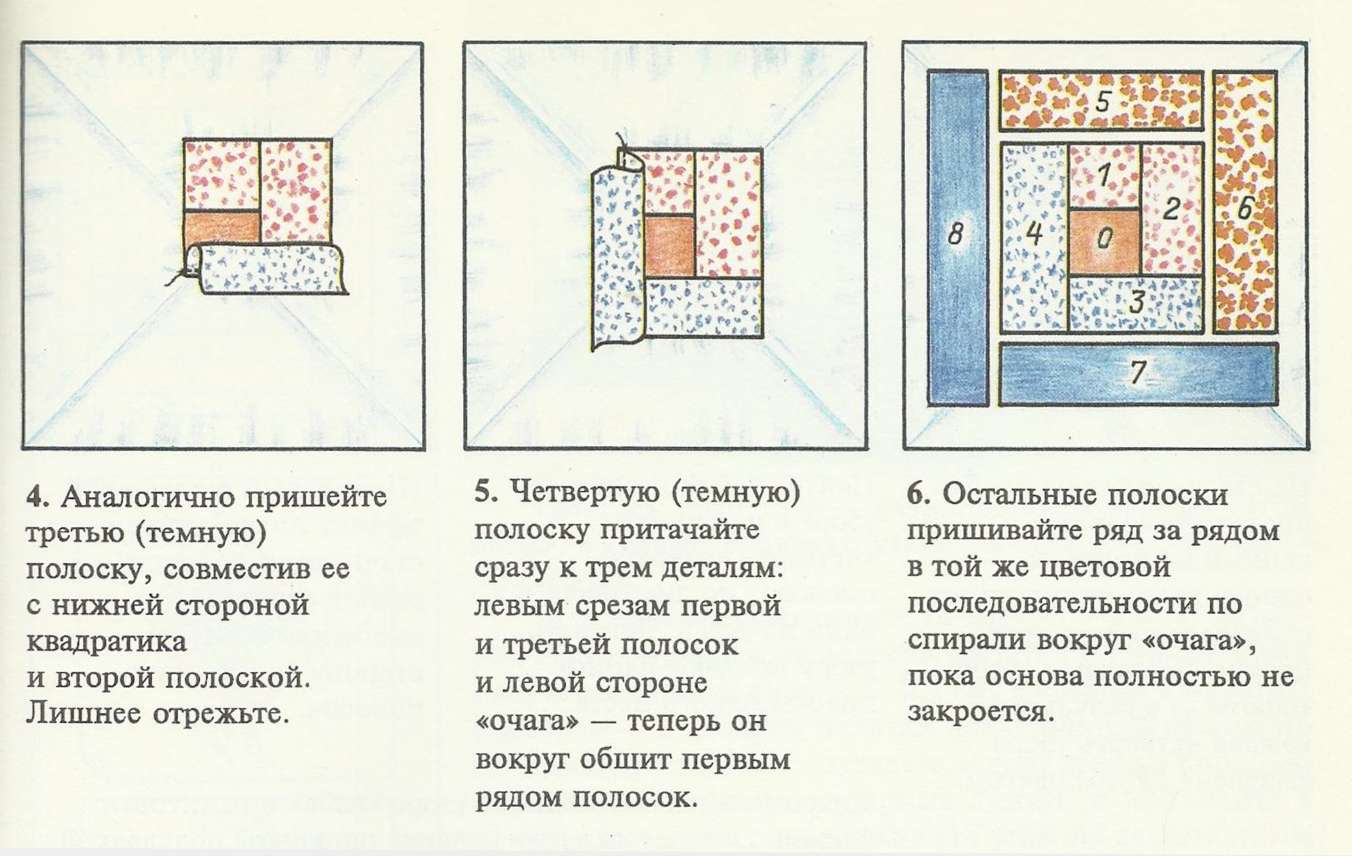 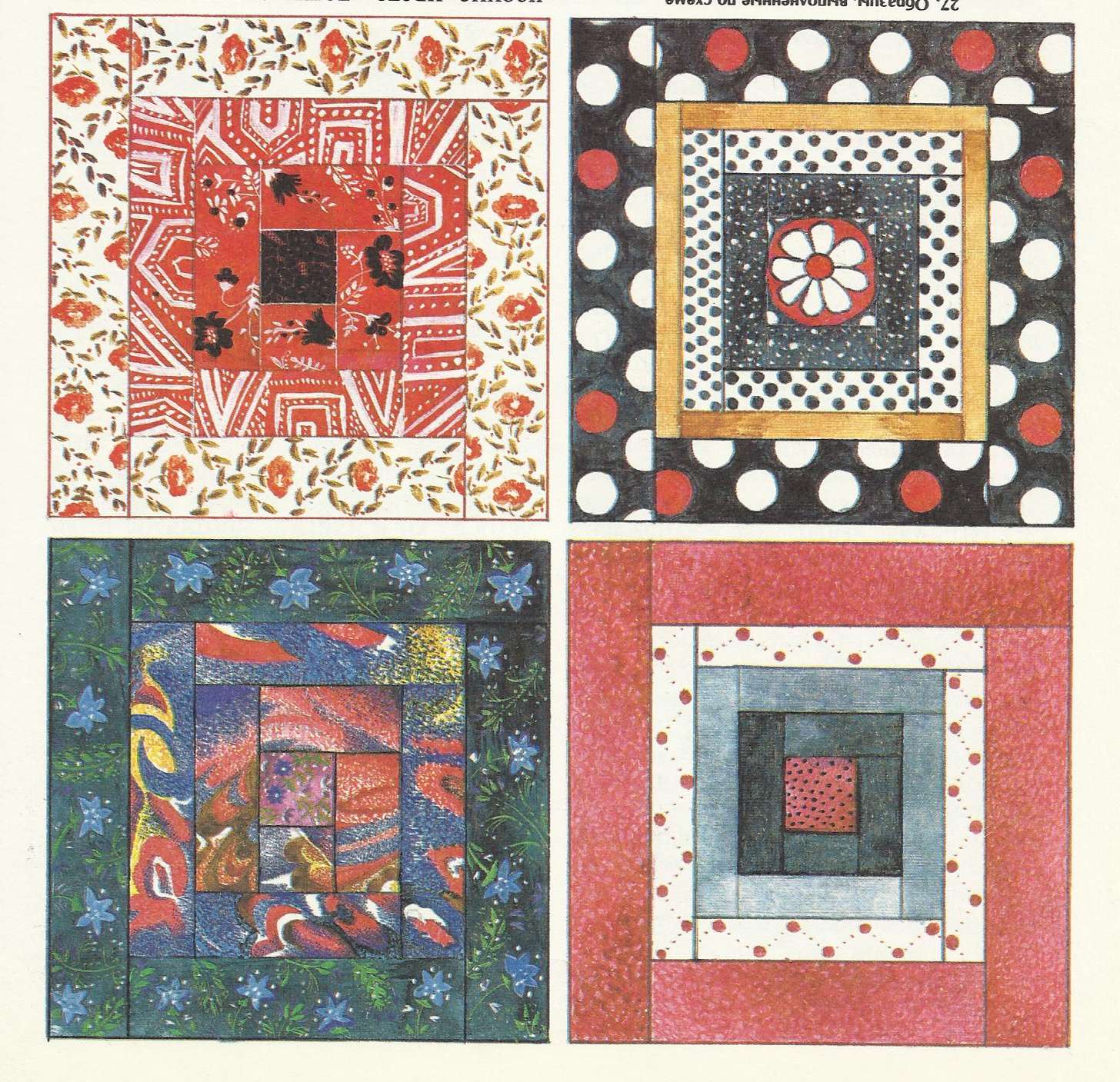 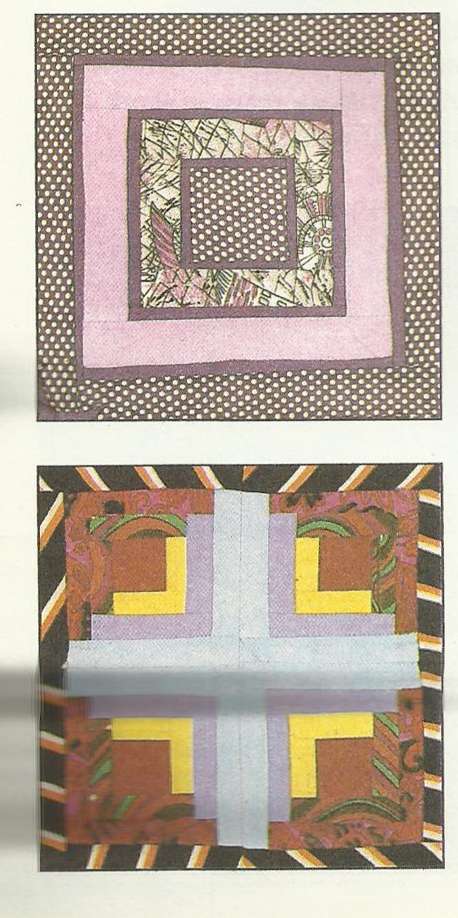 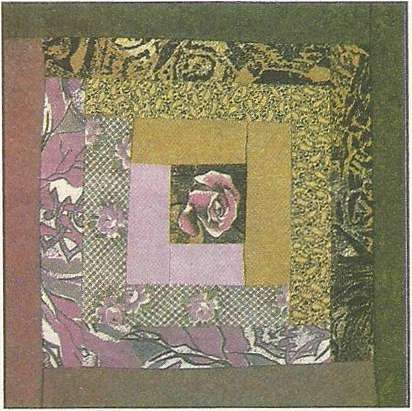 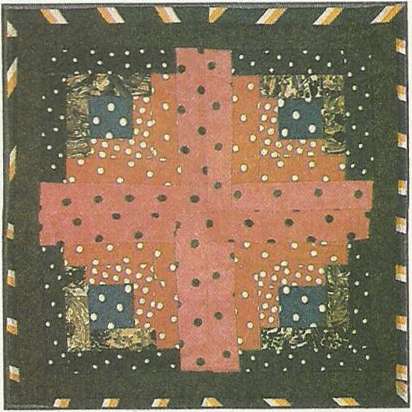 Техника «Ёлочка»
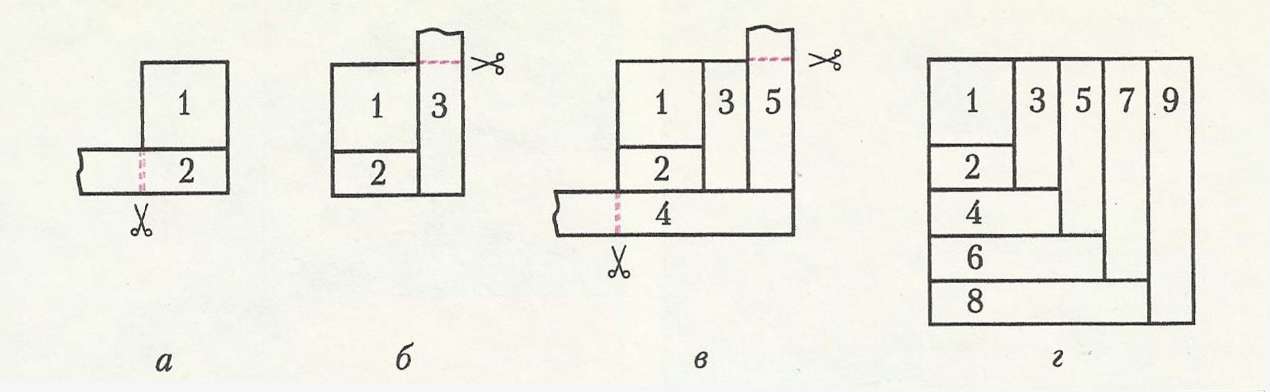 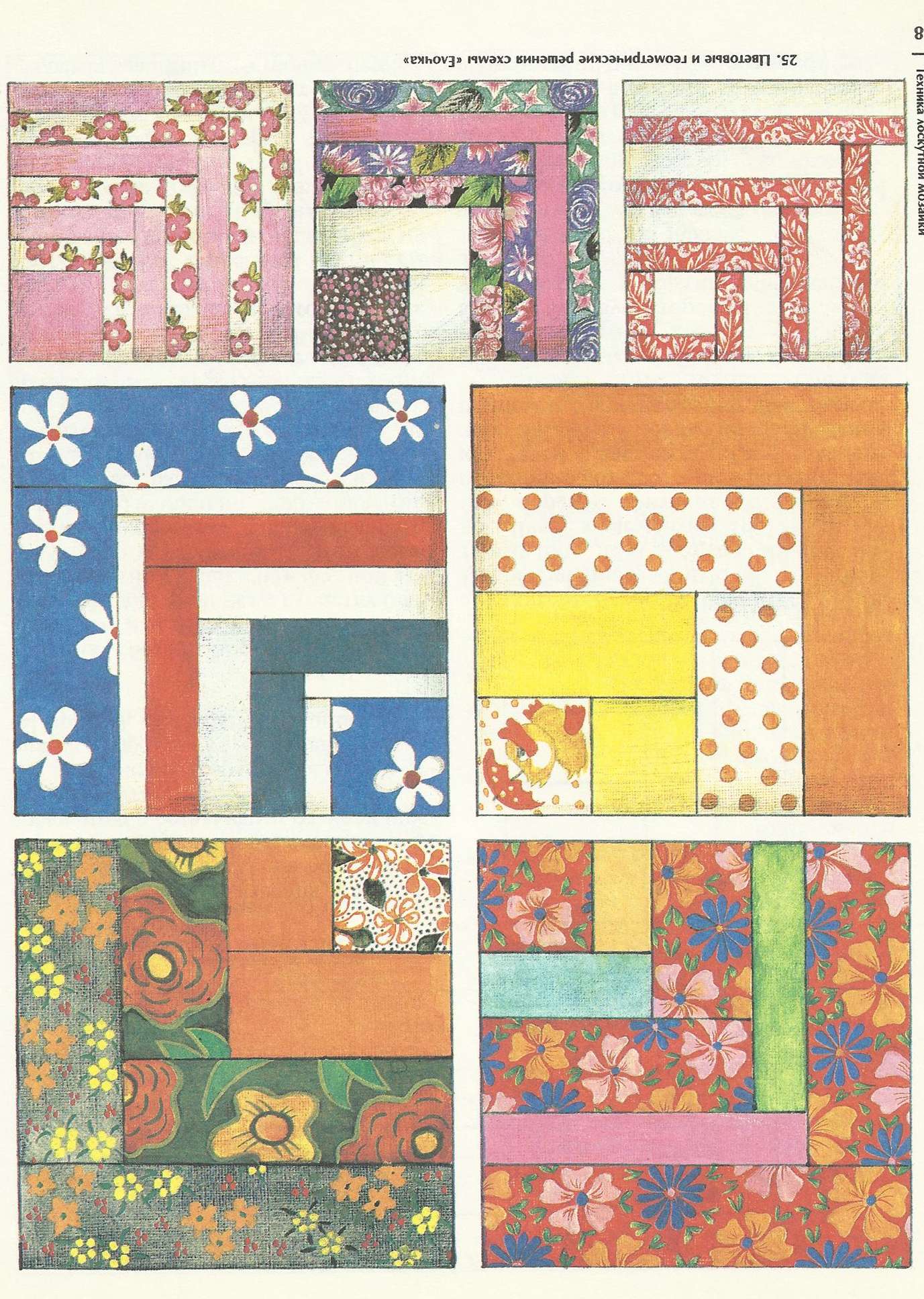 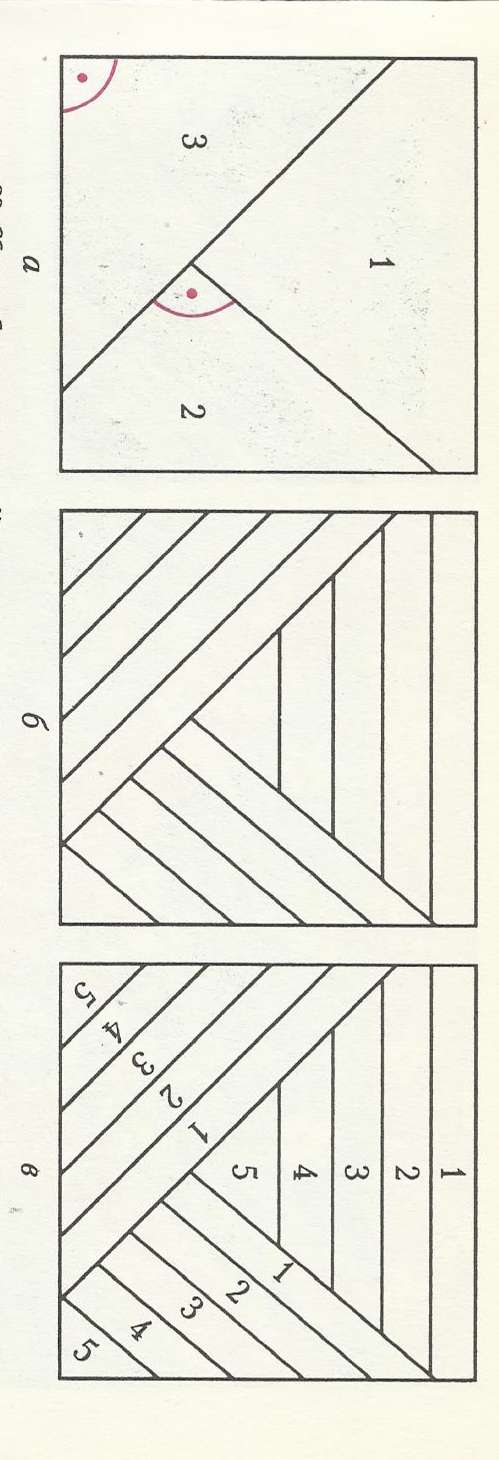 Техника «Пашня»
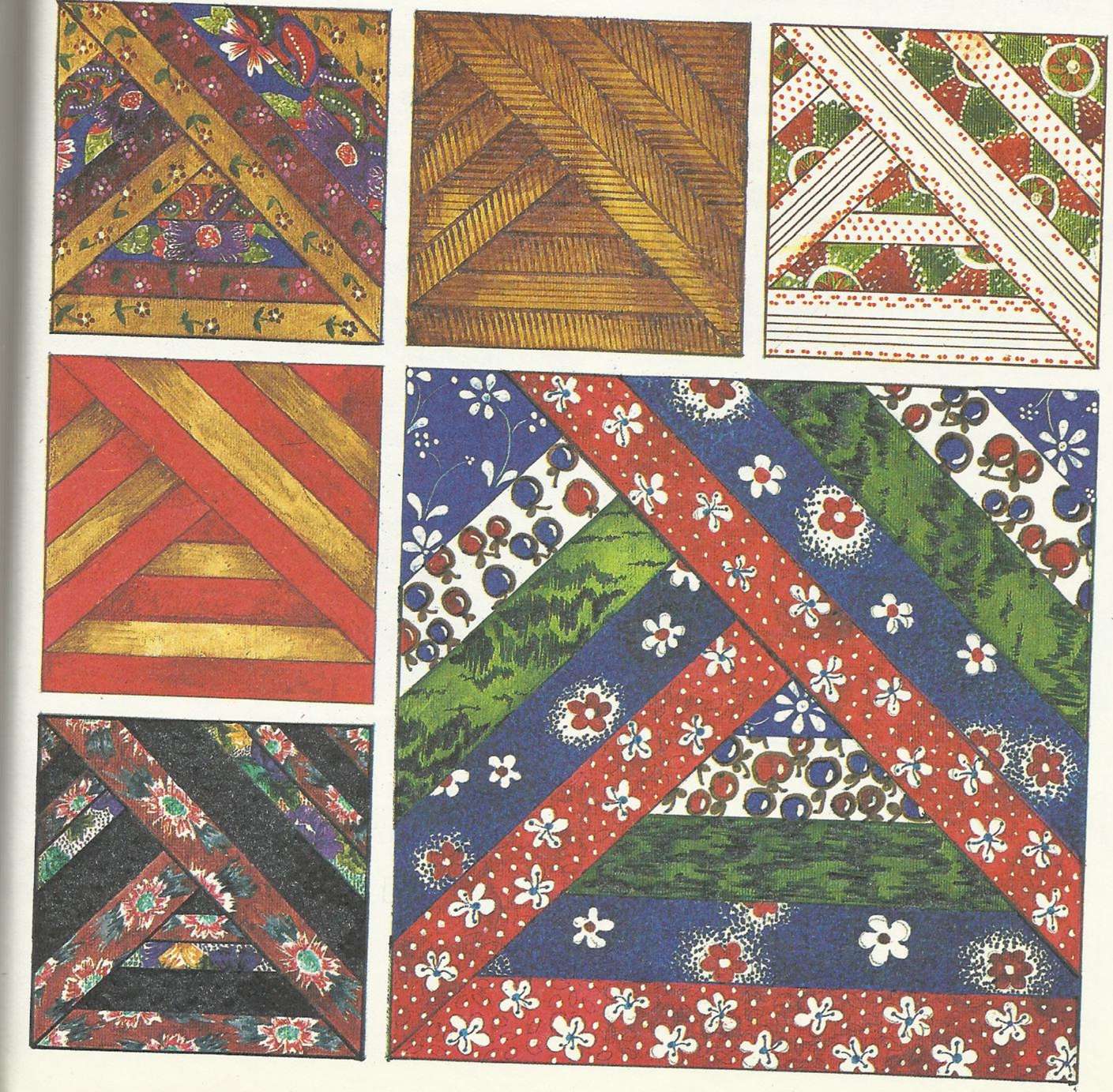 Все в доме спят, а я поворожу,
Пасьянс лоскутный тихо разложу,
Что есть в душе - о том и расскажу,
Про жизнь свою иголкой напишу.
     		Лоскутный ворох, разноцветный край,
		С моей фантазией ты снова поиграй.
		И пусть она порхает так легко
		В волшебном мире пестрых лоскутков.
Раскрою веер, сказочный ковер
Сошью, сумею, выстелю узор,
Поймав рукой перо из лоскутка,
Жар-птицей унесусь под облака.
 
М. Пугачева
УСПЕХОВ         	ВСЕМ!